April 22, 2015
Calvary Chapel of El Paso
Daniel 8:13-27
Daniel 8:13a
Then I heard one saint speaking, and another saint said unto that certain saint which spake,
Daniel 8:13b
How long shall be the vision concerning the daily sacrifice, and the transgression of desolation, to give both the sanctuary and the host to be trodden under foot?
Daniel 8:14
And he said unto me, Unto two thousand and three hundred days; then shall the sanctuary be cleansed.
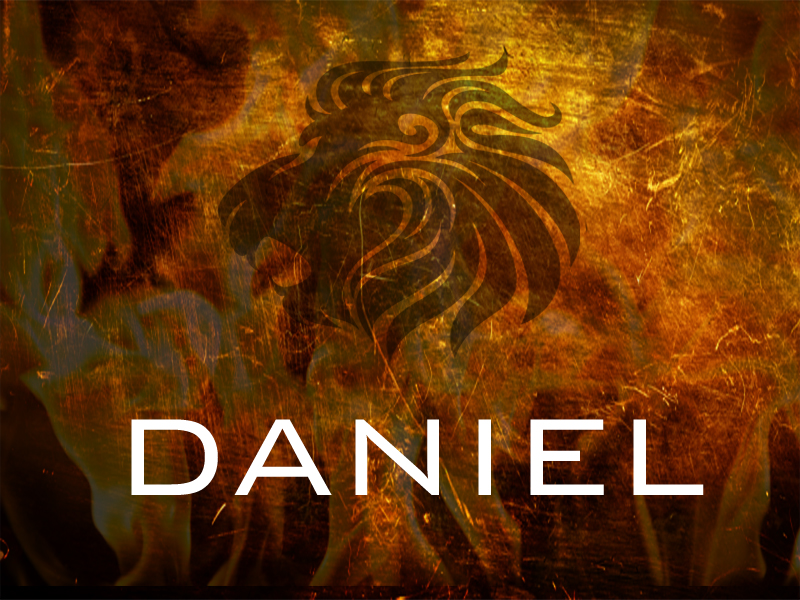 Daniel 8:10
And it waxed great, even to the host of heaven; and it cast down some of the host and of the stars to the ground, and stamped upon them.
Daniel 8:11
Yea, he magnified himself even to the prince of the host, and by him the daily sacrifice was taken away, and the place of his sanctuary was cast down.
Daniel 8:12
And an host was given him against the daily sacrifice by reason of transgression, and it cast down the truth to the ground; and it practised, and prospered.
Daniel 8:9
And out of one of them came forth a little horn, which waxed exceeding great, toward the south, and toward the east, and toward the pleasant land.
Ezekiel 20:6
In the day that I lifted up mine hand unto them, to bring them forth of the land of Egypt into a land that I had espied for them, flowing with milk and honey, which is the glory of all lands:
Ezekiel 20:15
Yet also I lifted up my hand unto them in the wilderness, that I would not bring them into the land which I had given them, flowing with milk and honey, which is the glory of all lands;
Daniel 8:13a
Then I heard one saint speaking, and another saint said unto that certain saint which spake,
Daniel 8:13b
How long shall be the vision concerning the daily sacrifice, and the transgression of desolation, to give both the sanctuary and the host to be trodden under foot?
Daniel 8:14
And he said unto me, Unto two thousand and three hundred days; then shall the sanctuary be cleansed.
The Interpretation of the Vision
Daniel 8:15
And it came to pass, when I, even I Daniel, had seen the vision, and sought for the meaning, then, behold, there stood before me as the appearance of a man.
Daniel 8:16
And I heard a man's voice between the banks of Ulai, which called, and said, Gabriel, make this man to understand the vision.
Daniel 8:17
So he came near where I stood: and when he came, I was afraid, and fell upon my face: but he said unto me, Understand, O son of man: for at the time of the end shall be the vision.
Daniel 8:18
Now as he was speaking with me, I was in a deep sleep on my face toward the ground: but he touched me, and set me upright.
Daniel 8:19
And he said, Behold, I will make thee know what shall be in the last end of the indignation: for at the time appointed the end shall be.
Luke 1:19
And the angel answering said unto him, I am Gabriel, that stand in the presence of God; and am sent to speak unto thee, and to shew thee these glad tidings.
Luke 1:26
And in the sixth month the angel Gabriel was sent from God unto a city of Galilee, named Nazareth,
Daniel 8:20
The ram which thou sawest having two horns are the kings of Media and Persia.
Daniel 8:21
And the rough goat is the king of Grecia: and the great horn that is between his eyes is the first king.
Daniel 8:22
Now that being broken, whereas four stood up for it, four kingdoms shall stand up out of the nation, but not in his power.
Daniel 8:23
And in the latter time of their kingdom, when the transgressors are come to the full, a king of fierce countenance, and understanding dark sentences, shall stand up.
Daniel 8:24
And his power shall be mighty, but not by his own power: and he shall destroy wonderfully, and shall prosper, and practise, and shall destroy the mighty and the holy people.
Daniel 8:25a
And through his policy also he shall cause craft to prosper in his hand; and he shall magnify himself in his heart, and by peace shall destroy many:
Daniel 8:25b
he shall also stand up against the Prince of princes; but he shall be broken without hand.
Daniel 8:26
And the vision of the evening and the morning which was told is true: wherefore shut thou up the vision; for it shall be for many days.
Proverbs 7:13
So she caught him, and kissed him, and with an impudent face said unto him,
2 Thessalonians 2:9
Even him, whose coming is after the working of Satan with all power and signs and lying wonders,
2 Thessalonians 2:10
And with all deceivableness of unrighteousness in them that perish; because they received not the love of the truth, that they might be saved.
2 Thessalonians 2:4
Who opposeth and exalteth himself above all that is called God, or that is worshipped; so that he as God sitteth in the temple of God, shewing himself that he is God.
Isaiah 14:12
How art thou fallen from heaven, O Lucifer, son of the morning! how art thou cut down to the ground, which didst weaken the nations!
Isaiah 14:13
For thou hast said in thine heart, I will ascend into heaven, I will exalt my throne above the stars of God: I will sit also upon the mount of the congregation, in the sides of the north:
Isaiah 14:14
I will ascend above the heights of the clouds; I will be like the most High.
Isaiah 14:15
Yet thou shalt be brought down to hell, to the sides of the pit.
Revelation 19:20a
And the beast was taken, and with him the false prophet that wrought miracles before him, with which he deceived them that had received the mark of the beast, and them that worshipped his image.
Revelation 19:20b
These both were cast alive into a lake of fire burning with brimstone.
Revelation 1:3
Blessed is he that readeth, and they that hear the words of this prophecy, and keep those things which are written therein: for the time is at hand.
Revelation 22:10
And he saith unto me, Seal not the sayings of the prophecy of this book: for the time is at hand.
Daniel 8:27
And I Daniel fainted, and was sick certain days; afterward I rose up, and did the king's business; and I was astonished at the vision, but none understood it.
Romans 15:4
For whatsoever things were written aforetime were written for our learning, that we through patience and comfort of the scriptures might have hope.
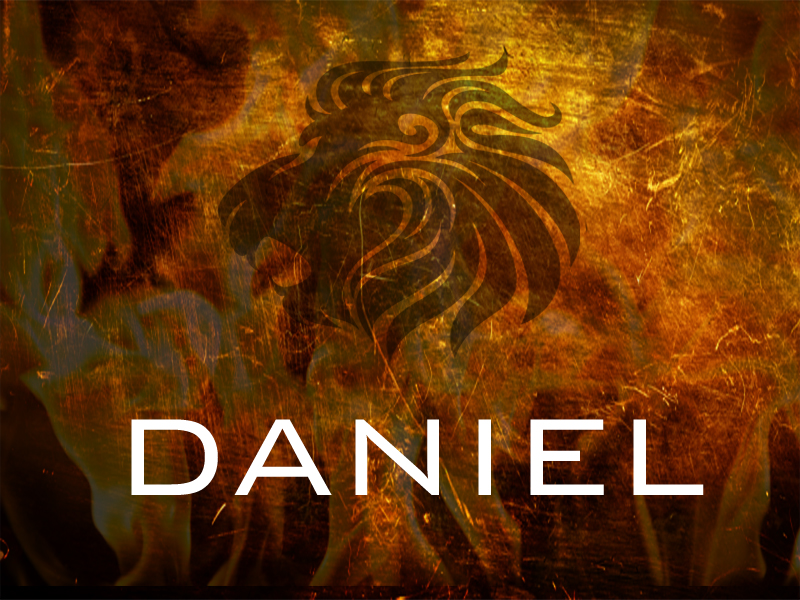